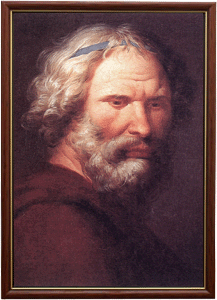 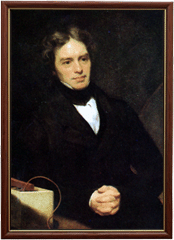 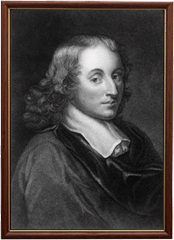 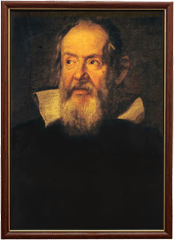 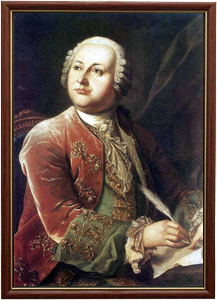 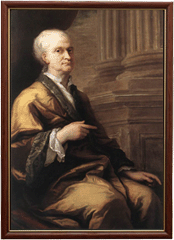 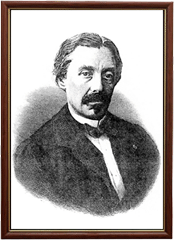 Галерея учёных
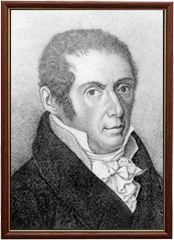 Коллективный проект учащихся МБОУ «СОШ №33»
Руководитель – учитель физики
 И. В. Шашкова
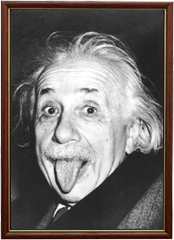 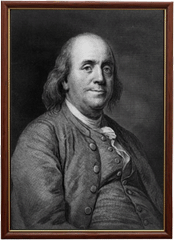 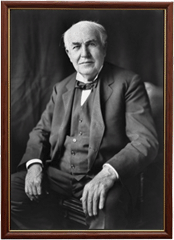 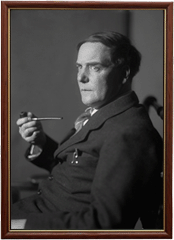 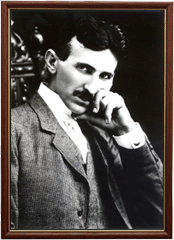 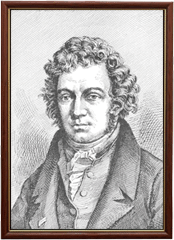 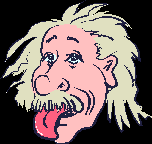 Паспорт проекта
Возрастная группа: учащиеся 9 – 11 классов
Характеристика проекта по классификации Е.С. Полат:
    1. По доминирующему в проекте методу или виду деятельности - информационный;
    2. По признаку предметно-содержательной области – межпредметный (физика, история, ИКТ); 
    3. По характеру контактов – внутренний; 
    4. По количеству участников проекта – групповой;
    5. По продолжительности проекта – долгосрочный;
     6. По результатам – банк информационных материалов, созданный в программе Microsoft Power Point .
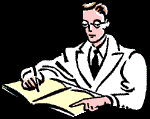 Актуальность:
В условиях информационного общества современный ученик должен уметь эффективно работать с информацией, создавать новую в различных доступных для восприятия формах и видах, значимую для других, вырабатывать у себя тонкий информационный вкус
 Физика прошла большой и сложный путь развития - от египетских пирамид до космических полетов. Без Архимеда и Аристотеля не было бы Ньютона и Коперника, без Ньютона и Коперника не было бы Эйнштейна и Хаббла. Очень важно на уроках физики показывать связь между прошлым, настоящим и будущим, рассказывать об ученых, которые своим трудом, а иногда и своей жизнью создавали будущее, в котором мы сейчас живем.
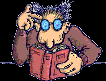 Проблема:
На практике учащиеся на любом этапе обучения в школе недостаточно используют новейшие источники информации, не умеют найти, обработать, систематизировать ее, то есть у учащихся недостаточно сформирована информационная компетенция.
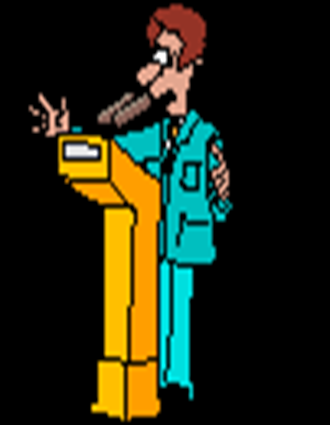 Цель проекта:
Педагогическая – создание условий для формирования ключевых компетентностей: информационной, рефлексивной, проектной, социальной, коммуникативной, технологической.
     Практическая – создание банка информационных материалов об учёных - физиках.
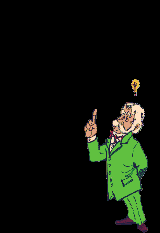 Гарантированный результат реализации проекта:
Развитие информационной компетенции позволит научиться создавать ученикам мультимедийный объект 
Овладение умениями искать, понимать, выбирать, обрабатывать, систематизировать информацию.
    Овладение методами информационных технологий через применение программ: Microsoft Word, Microsoft Power Point.
    Приобретение опыта проектной деятельности через создание, редактирование, оформление, сохранение информационных объектов.
    Приобретение знаний, создающих посыл для воспитания уважения к опыту предыдущих поколений, к воспитанию самоуважения и стремлению к самосовершенствованию.
Отсроченный результат реализации проекта:
Умение эффективно работать с информацией в любой отрасли знаний, участие детей в научно-практических конференциях.
    Формирование всесторонне развитой, обладающей высоким уровнем воспитанности,  личности.
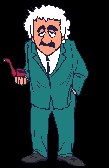 Этапы реализации проекта:
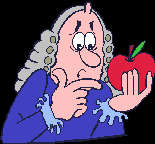 Заключение
Работа над  проектом ведётся уже три года и ещё не закончена. Банк информационных материалов об учёных – физиках ежегодно пополняется и совершенствуется. 
      Практическая и педагогическая цели проекта достигаются в течение каждого учебного года, то есть мы имеем гарантированный результат реализации проекта, но в данном проекте важнее всего достижение отсроченного результата. И, что очень важно в данном проекте происходит включение в проектную деятельность всё большего количества учащихся, так как интерес к проекту возникает ещё в 7 – 8 классе.
Банк информационных материалов
Архимед (286 -212 г. до н.э.)
Леонардо да Винчи (1452-1519)
Э. Торричелли (1608 – 1647)
П. Паскаль (1623 – 1662)
Р. Гук (1635-1703)
И. Ньютон (1643-1727)
Ш. Кулон (1736-1806) 
Г. Ом (1787 -1854)
А. Вольта (1745 -1827)
Д. Джоуль (1818-1889)
У. Томсон (Кельвин) (1824-1907)
Л. Больцман (1844-1906)
А. Ампер (1775-1836)
М. Фарадей (1791-1867)
Д. Максвелл (1831-1879)
Н. Тесла (1856 -1943)
 А. Эйнштейн (1879-1955)
Э. Резерфорд (1871-1937)
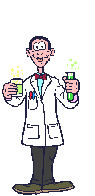 Планы на будущее
Н. Коперник (1473-1543)
Д .Бруно (1548-1600)
И. Кеплер (1571-1630)
Г. Галилей (1654-1642)
С. Карно (1796-1832)
Б. Франклин (1706-1790)
Г. Рихман (1711-1753)
Г. Кавендиш (1731-1810)
Х. Эрстед (1777-1851)
Э. Ленц (1804-1865)
Г. Герц (1857-1894)
А. Столетов (1839-1896)
П. Лебедев (1866-1912)
А. Попов (1859-1906) 
Т. Юнг (1773-1829)
Ж. Френель (1785-1827)
М. Планк (1858-1947)
В Рентген (1845-1923)
А. Беккерель (1852-1908)
М. Склодовская-Кюри (1867-1934)
Н. Бор (1885-1962)
Учителя физики могут воспользоваться банком информационных материалов об учёных – физиках, а также различными  весёлыми историями из жизни знаменитых физиков для интересного проведения уроков, ведь  юмор - верный помощник учителя. Юмор помогает снять утомление, бороться со скукой. Именно в трудные минуты юмор - незаменимый помощник. Обычно мы видим физику строгой, официальной, последовательной, состоящей из опытов, наблюдений, рассуждений, выводов, формул, законов, следствий. Но есть в ней и то, что нередко забывается, на что не обращают внимания, но что делает физику привлекательнее, человечнее, что оживляет её.
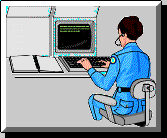 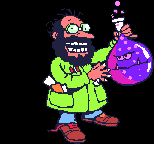 Смешные истории
Михаил Ломоносов
    Крупный, позднее полный, и в то же время быстрый, сильный, нрав имел хоть и добрый, веселый, но крутой, вспыльчивый до ярости. Однажды задумали его ограбить три матроса на Васильевском острове, он пришел в такое негодование, что одного уложил без чувств, другого с разбитым лицом обратил в бегство, а третьего решил ограбить сам: снял с него куртку, камзол, штаны, связал узлом и принес «добычу» домой.
Нильс Бор
  Однажды во время своего обучения в Геттингене Нильс Бор плохо подготовился к коллоквиуму, и его выступление оказалось слабым. Бор, однако, не пал духом и в заключение с улыбкой сказал: Я выслушал здесь столько плохих выступлений, что прошу рассматривать мое нынешнее как месть.
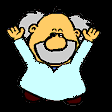 Роберт Милликен
   Американский физик Роберт Милликен (1868-1953) был известен своей словоохотливостью. Подшучивая над ним, его сотрудники предложили ввести новую единицу - "кен" для измерения разговорчивости. Ее тысячная часть, то есть милликен, должна была превышать разговорчивость человека.
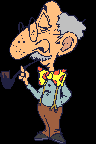 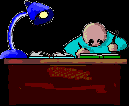 Вильгельм Рентген
    В 1901 году Вильгельму Конраду Рентгену за открытие Х-лучей была присуждена первая Нобелевская премия по физике. Рентгену, открывшему эти лучи, пришло письмо с просьбой прислать… несколько икс-лучей и инструкцию, как ими пользоваться. Оказалось, что у автора письма в грудной клетке застряла револьверная пуля, а для поездки к учёному у него не нашлось времени. Рентген был человек с юмором и ответил так «К сожалению, в настоящее время у меня нет икс-лучей, к тому же пересылка их дело очень сложное. Считаю, что мы можем поступить проще, пришлите мне вашу грудную клетку».
Работу продолжим!
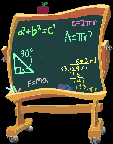